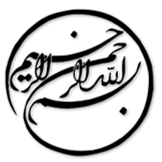 رابطه کابوس، افسردگی و خودکشی
دانشجو:
استاد:
سال تحصیلی:
نام درس:
فصل اول: مقدمه

افسردگی یک نگرانی اصلی برای سلامت عموم با علل متعدد است. تشخیص و درک عوامل تأثیرگذار بر رفتار خودکشی (عوامل مستعدکننده، واسطه ها وتسریع کننده ها) می تواند تشخیص افراد در معرض ریسک بالا را تسهیل سازد. کابوس ها خطراتی برای امنیت یا سلامت فیزیکی افراد دارند، که می توانند پس از یک سانحه یا آسیب به عنوان یک بخش از واکنش استرس پس از آسیب، بدون علت مشخص یا بر اثر مصرف داروها رخ دهند. ارتباط بین افسردگی و رفتار خودکشی به خوبی اثبات شده است. و اغلب مطالعات گزارش داده اند که شیوع کابوس با علائم افسردگی افزایش می یابد. بنابراین، علائم افسردگی ممکن است به عنوان یک عامل مخدوش¬کنندۀ روابط بین رفتار خودکشی و کابوس عمل کند. هنوز تأثیر کابوس ها به عنوان یک عامل ریسک جداگانه برای رفتار خودکشی نامشخص است.
1/11
فصل اول
مقدمه
1
فصل دوم: روش ها

در سپتامبر1997، پایگاه داده Swedish National March Cohort راه اندازی شد. از تمامی شرکت کنندگان دعوت شد که با دریافت اطلاعات کتبی و ارائه رضایت آگاهانه برای مشارکت و همچنین ارائۀ شمارۀ ثبت ملی خود (شناسه مقیمان سوئد) پرسش نامه ها را پر کنند. این مطالعه مورد تأیید کمیتۀ اخلاق منطقه­ای در استکهلم قرار گرفت. از 43 863 شرکت کننده ای که پرسشنامه تکمیل نمودند، افراد دارای شمارۀ ثبت ملی غیر صحیح و دارای کمتر از 18 سال سن یا افراد فوت شده یا مهاجرت کرده قبل از پیگیری، شرکت کنندگان با مقادیر گمشدۀ مربوط به علائم افسردگی  یا کابوس خودگزارشی حذف شدند، جمعیت نهایی مطالعۀ ما شامل 40902 شرکت کننده (64% زن و 36% مرد) بود که تا پایان آوریل 2018 به خاطر مرگ احتمالی بر اثر خودکشی در آینده پیگیری شد. میانگین سنی 51.2 سال (SD 16.0) با یک دامنۀ سنی بین 94-18 سال بود.
2/11
فصل دوم
روش ها
1
2
لطفا توجه داشته باشيد
که اين فايل تنها بخشی از محصول بوده و صرفا جهت معرفی محصول ميباشد
برای خريداری و دانلود فايل کامل مقاله به زبان فارسی
با فرمت پاورپوينت (با قابليت ويرايش(
اينجا کليک نماييد.
فروشگاه اينترنتی ايران عرضه www.iranarze.ir
5
4
3
2
1